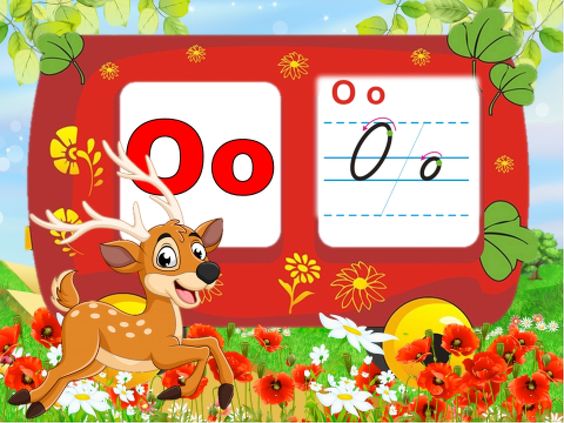 Навчання грамоти
Читання
Букварний період
Урок 19
Велика буква О.
 Складання розповіді за малюнками
Організація класу
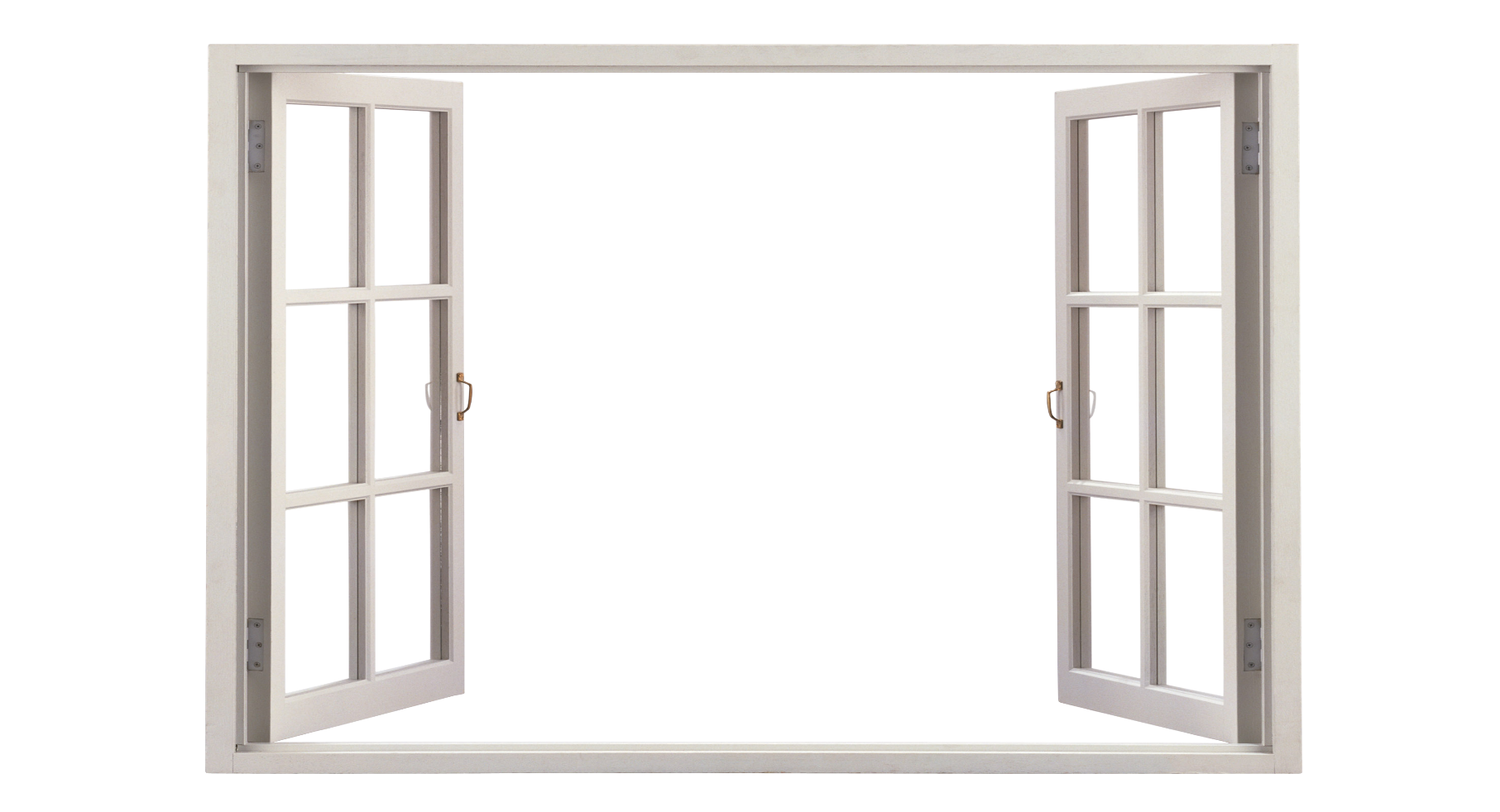 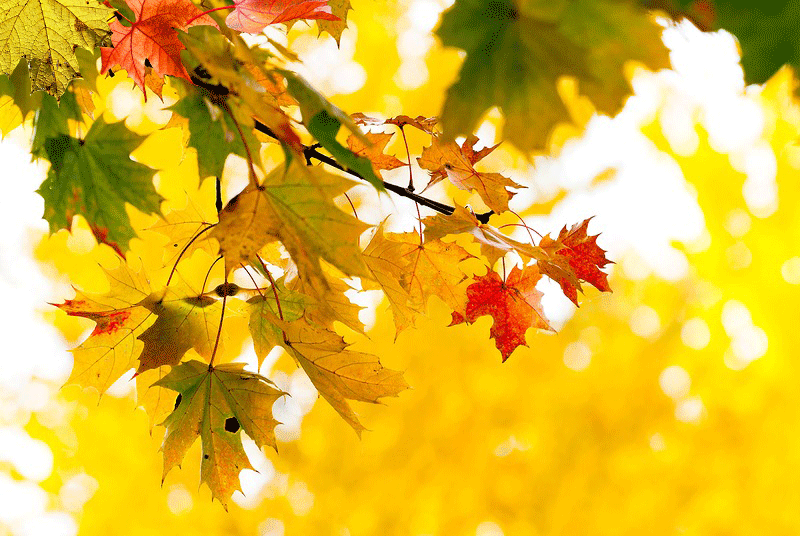 Добрий день! В добрий час!
Рада, діти, бачить вас! 
Ви почули всі дзвінок? 
Він покликав на урок.
Кожен з вас приготувався —
На перерві постарався. 
Зараз сядуть всі дівчатка, 
А за ними і хлоп’ятка.
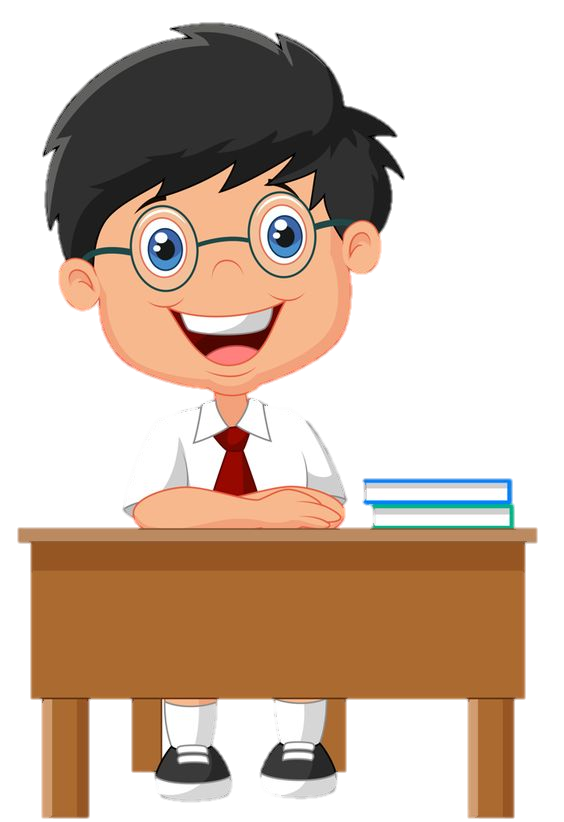 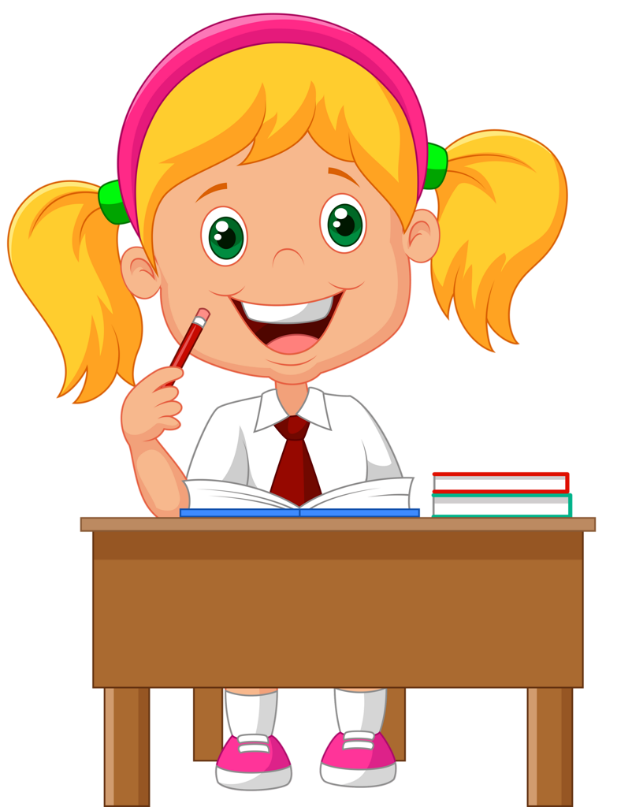 Мовленнєва розминка. Робота з чистомовками.
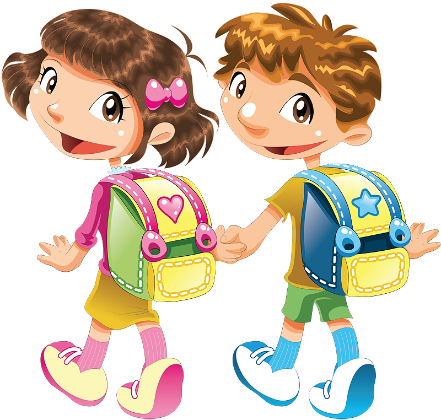 Мо-мо-мо – ми до школи всі…



     Ко-ко-ко вип'єм біле…



            Ок-ок-ок – ось колючий…
йдемо.
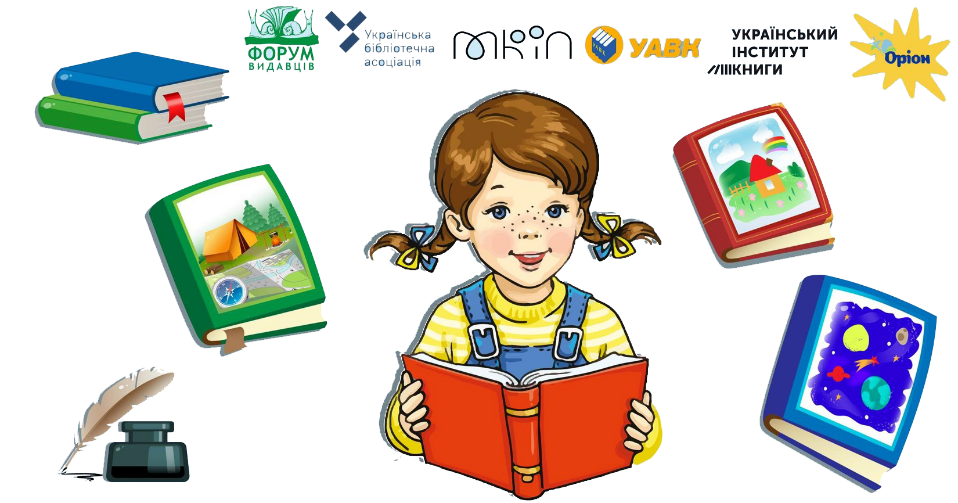 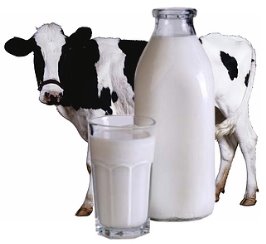 молоко.
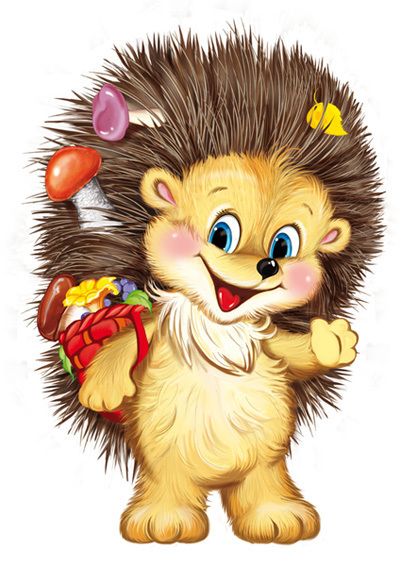 їжачок.
Назви зображені предмети. Побудуй звукові схеми. 
Склади речення про один із цих об'єктів за схемою.
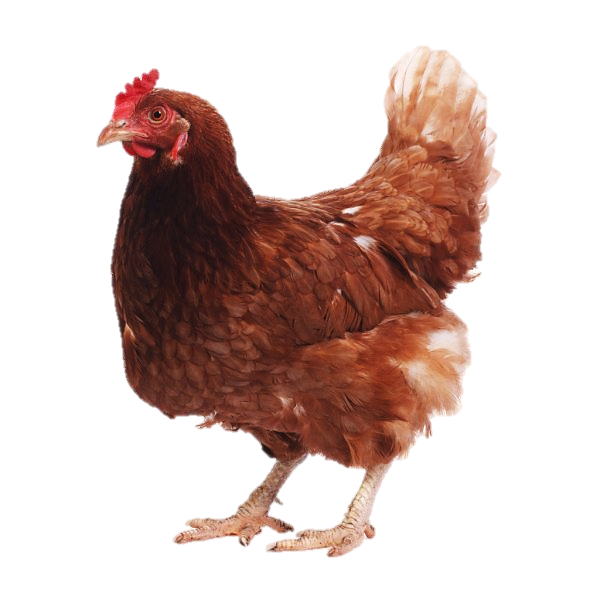 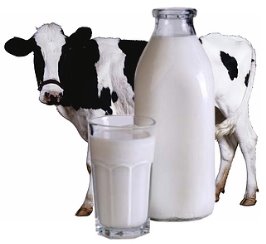 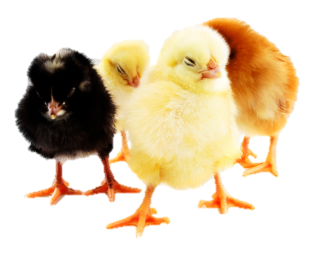 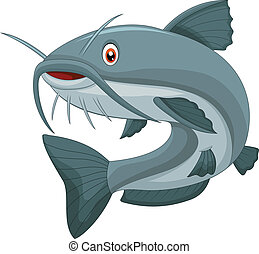 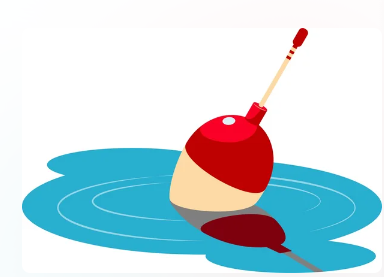 Мовленнєва розминка. Робота зі скоромовкою. 
Гра «Впіймай звук»
Ходить квочка коло кілочка,
Водить діточок коло квіточок.
Який звук найчастіше трапляється у віршику?
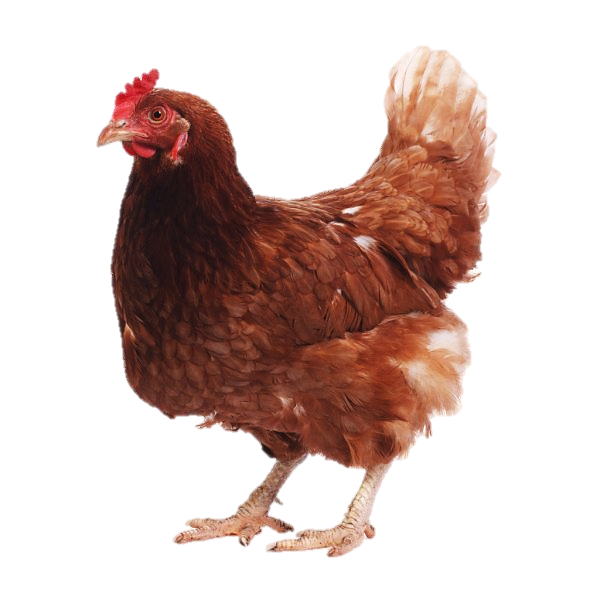 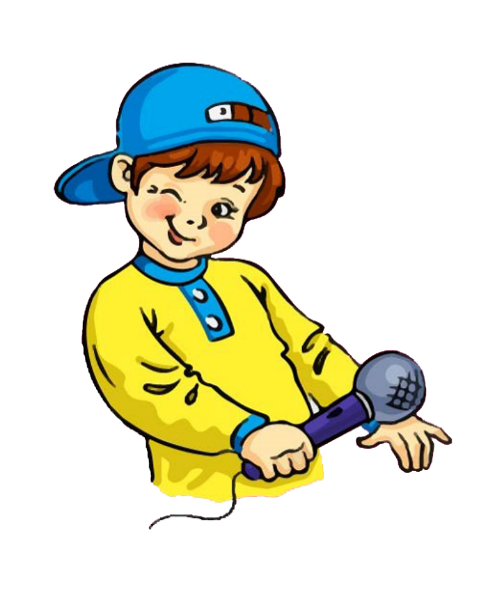 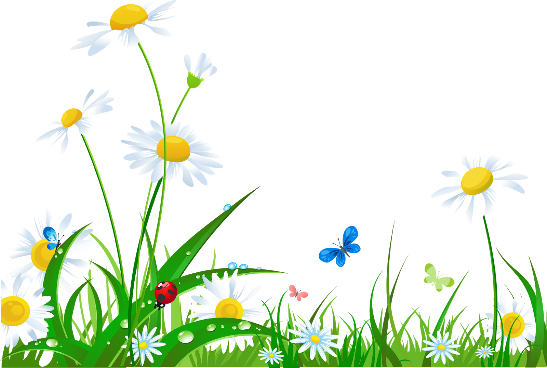 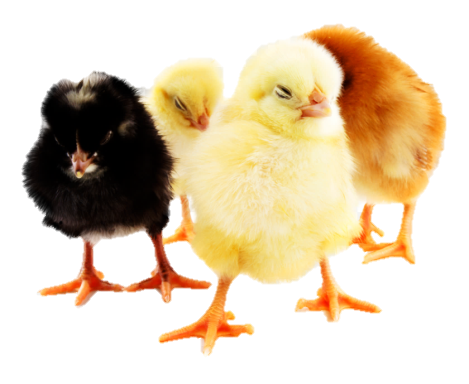 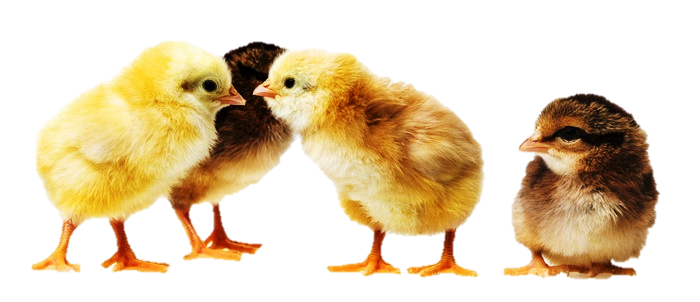 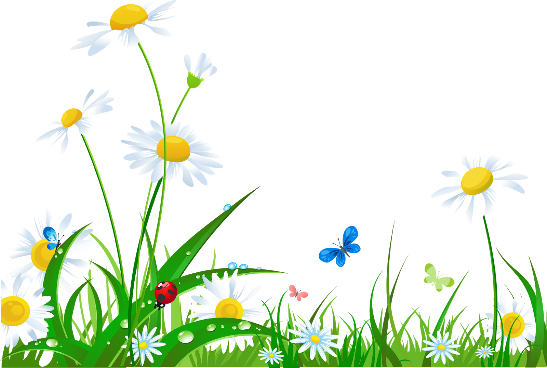 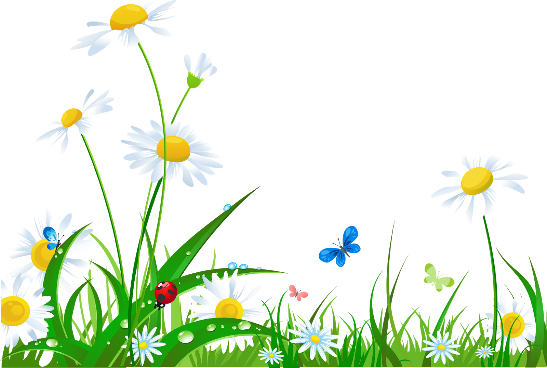 Гра «Знайди букву О»
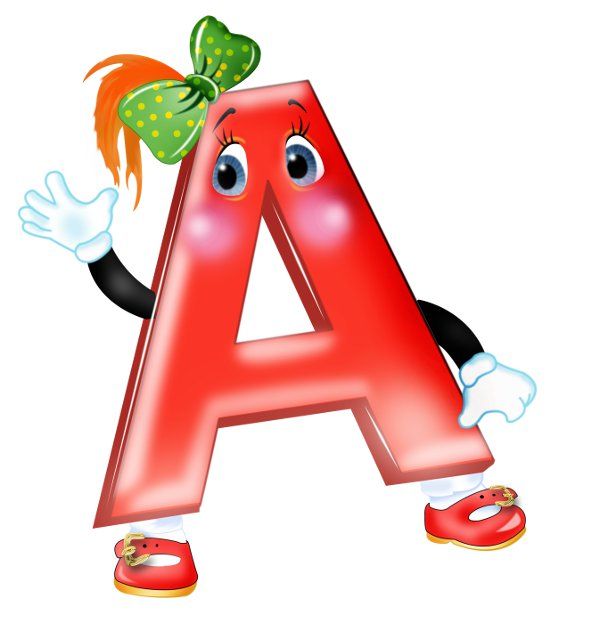 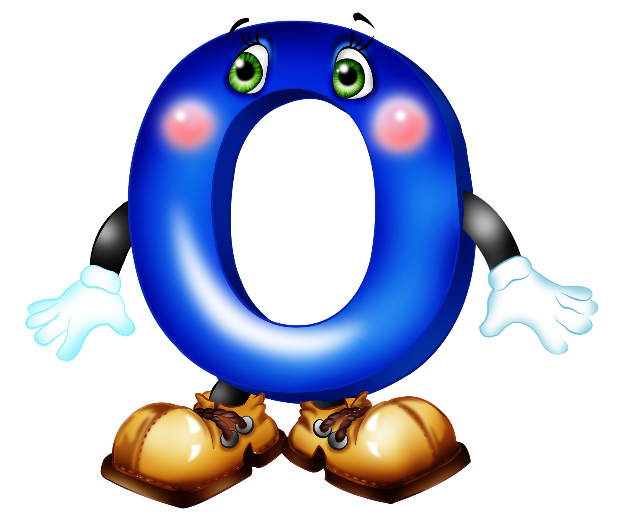 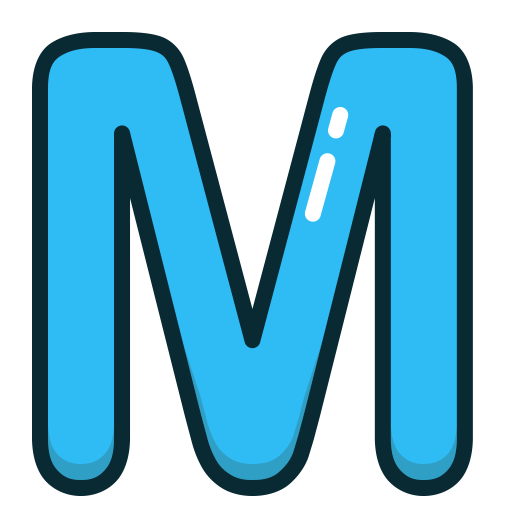 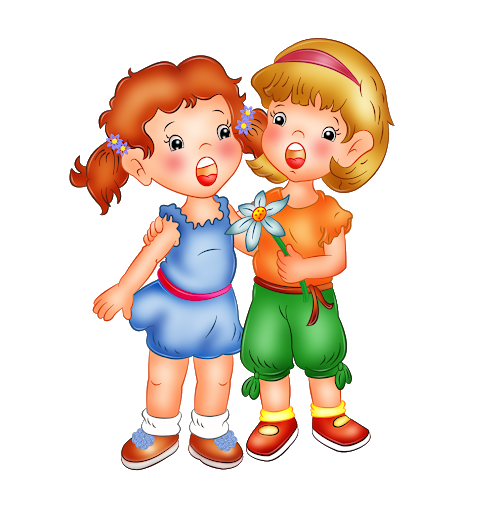 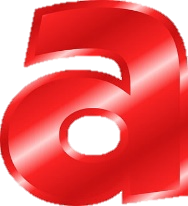 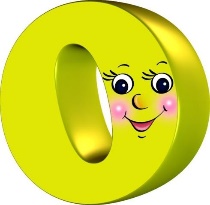 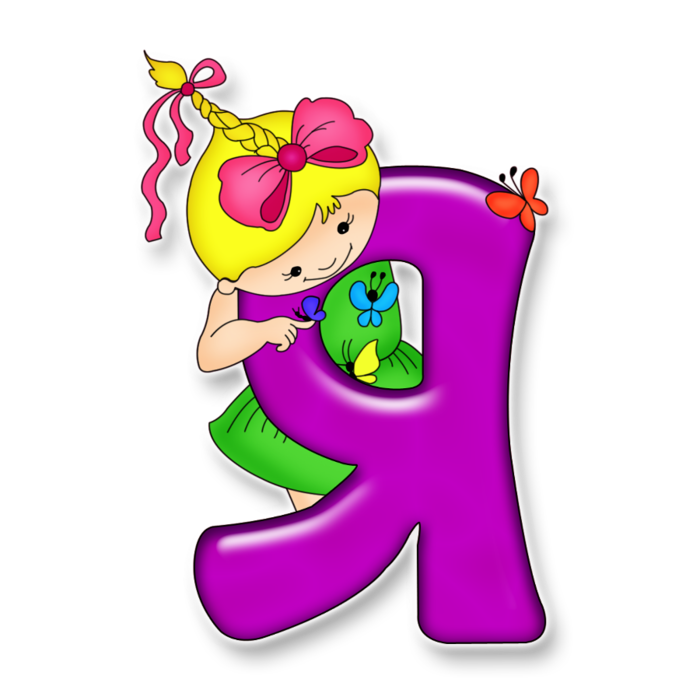 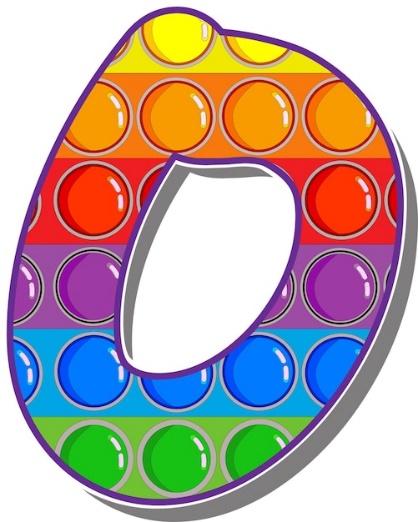 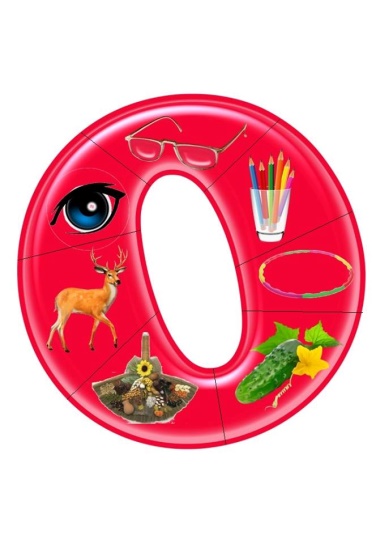 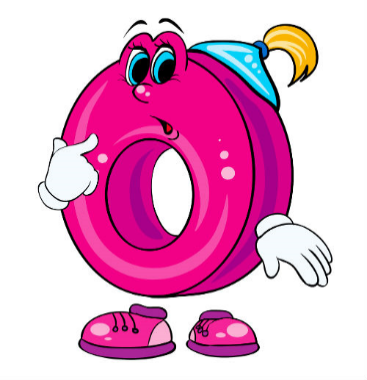 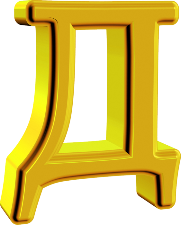 Повідомлення теми уроку
Сьогодні на уроці ми познайомимось з друкованою великою буквою О, з її використанням під час написання імен, прізвищ; 
будемо вчитися друкувати велику букву О; 
продовжимо удосконалювати вміння робити звуковий аналіз слів.
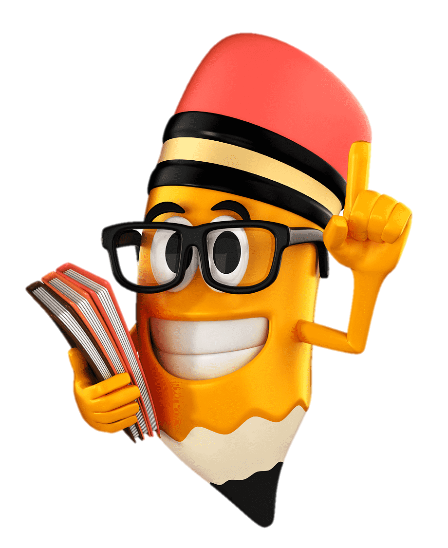 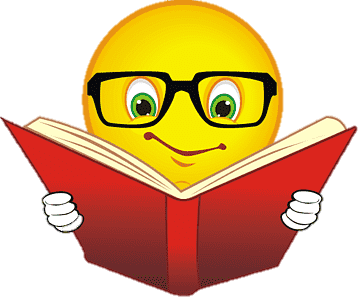 Словникова робота
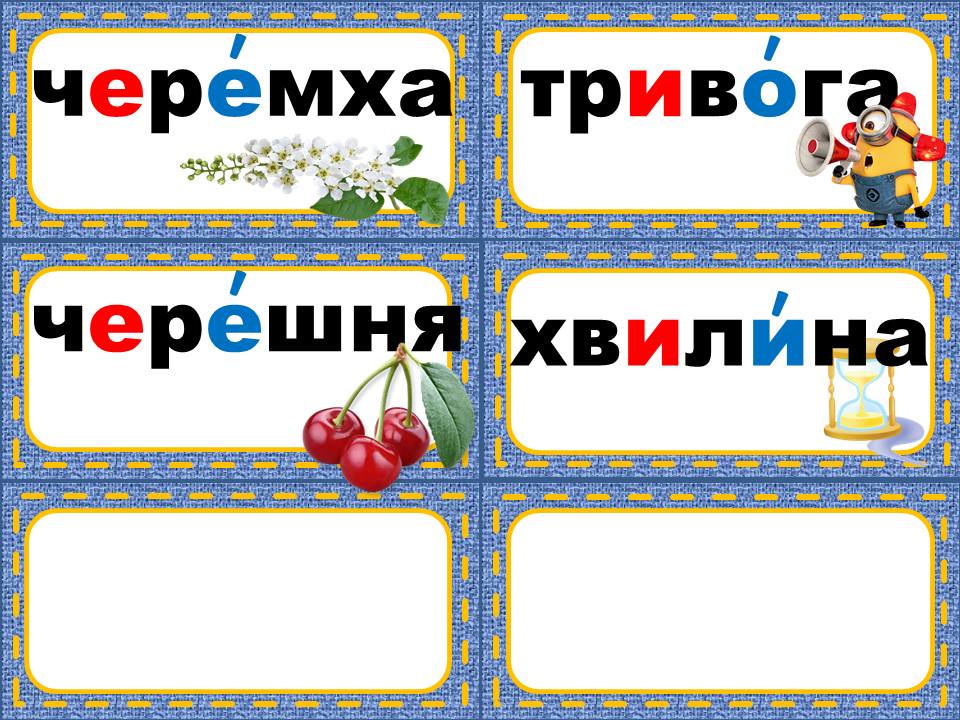 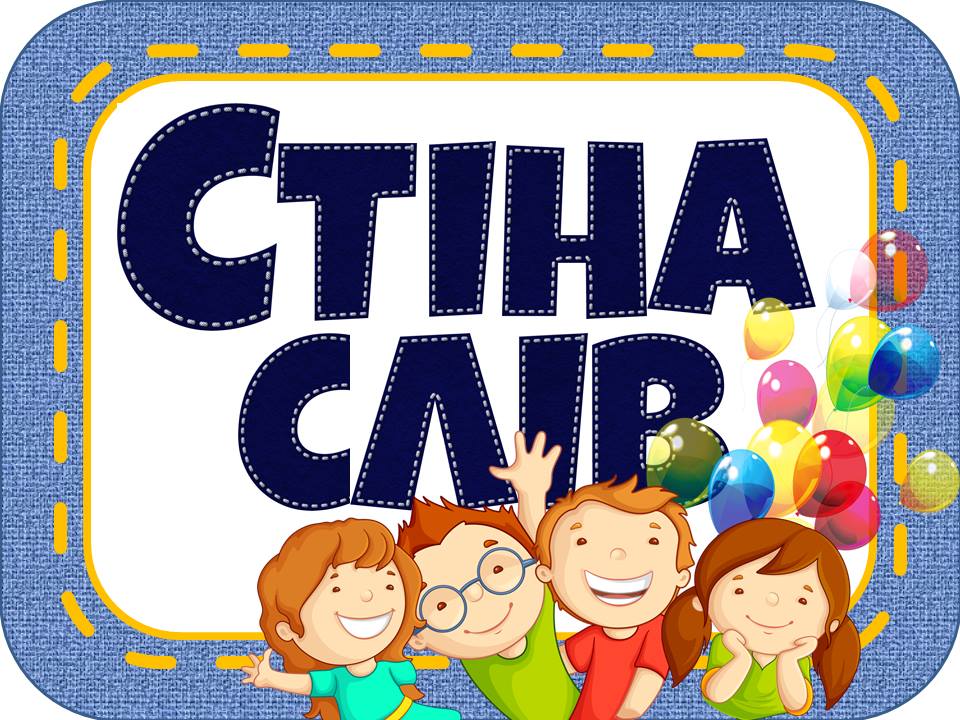 зоопарк олень
вікно зерно
стріла мітла
озеро сом
поплавок улов
морозиво
Для чого потрібна велика буква О?
Чи є в класі учні, у яких імена чи прізвища починаються з букви О?
Олена
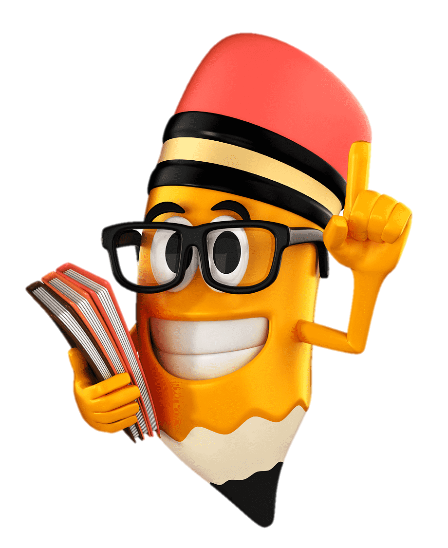 Ольга
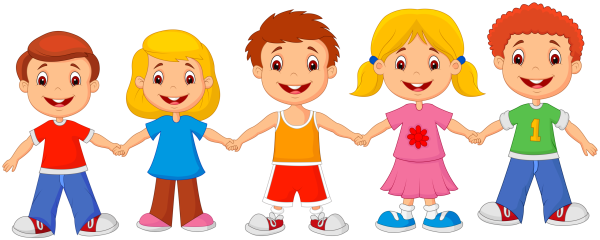 Олексій
Олександр
Олег
Складемо розповідь
Кого ти бачиш на малюнку? Дай дітям імена на букву О. Куди прийшли діти? За ким спостерігають? Чи бували ви у зоопарку? Кого там бачили?
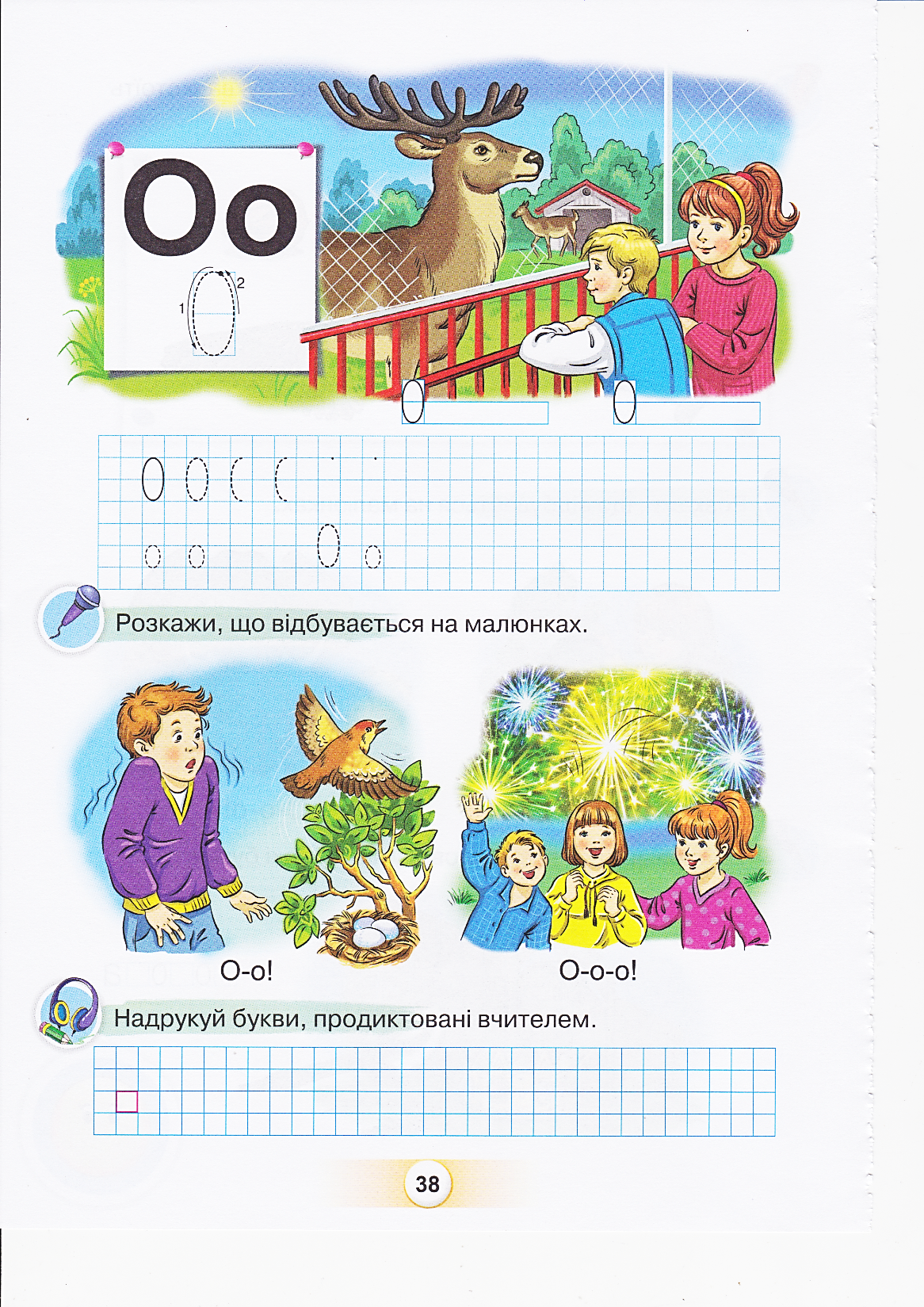 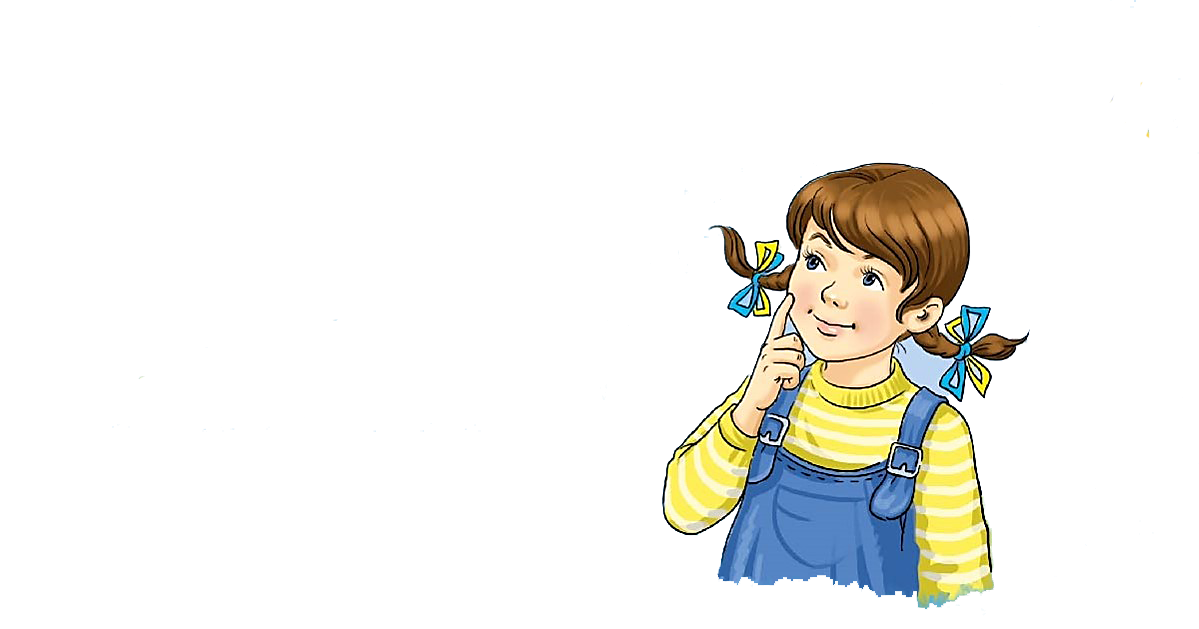 Підручник Сторінка
38
Склади розповідь за малюнком
Розглянь малюнок. Придумай хлопчику ім'я на букву О. Яка пригода з ним сталася? Прочитай, що вигукнув  хлопчик, коли з кущів несподівано вилетіла пташка.
Розглянь малюнок. Придумай дітям імена на букву О. Як діти радіють салютові? Прочитай, що вигукнули  діти, побачивши салют.
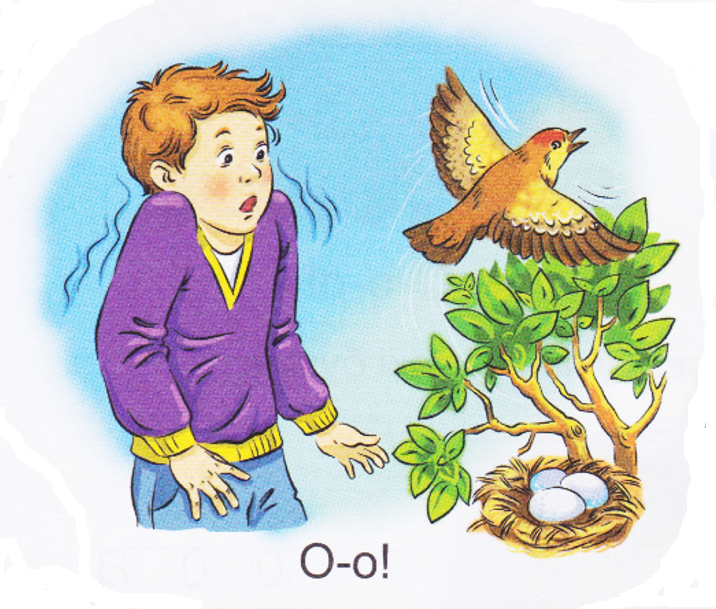 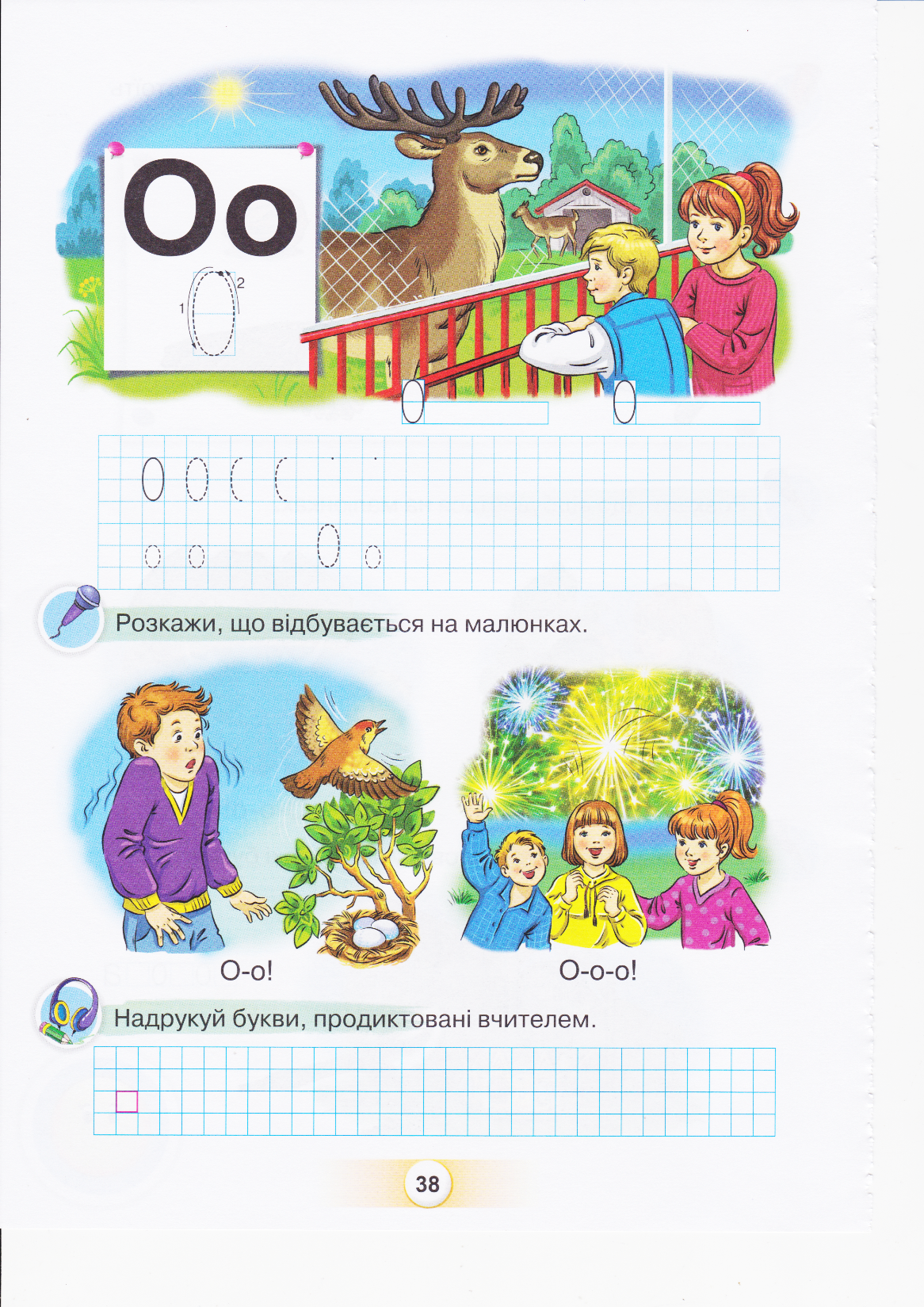 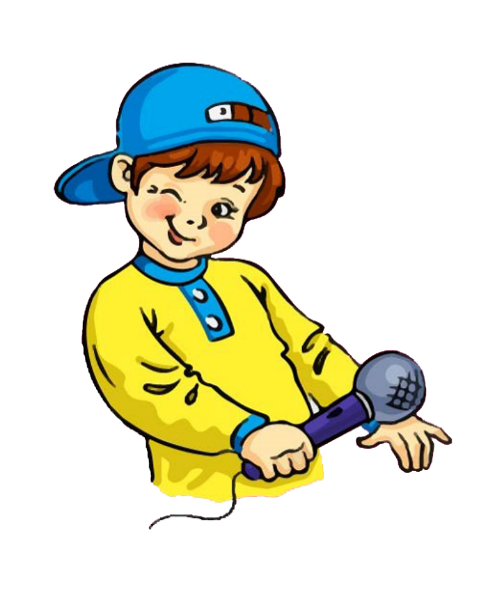 Підручник Сторінка
38
Прочитай разом з Читалочкою чистомовку. 
Перечитай її кілька разів, нарощуючи темп читання.
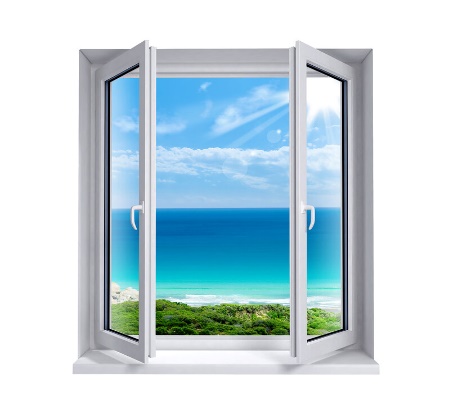 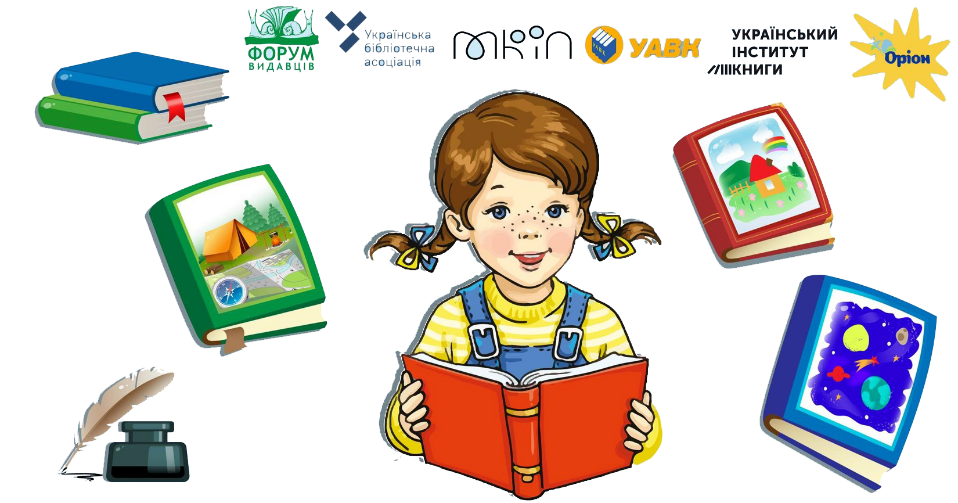 О-о-о  –               .
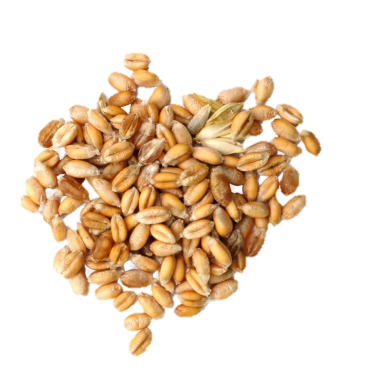 О-о-о  –               .
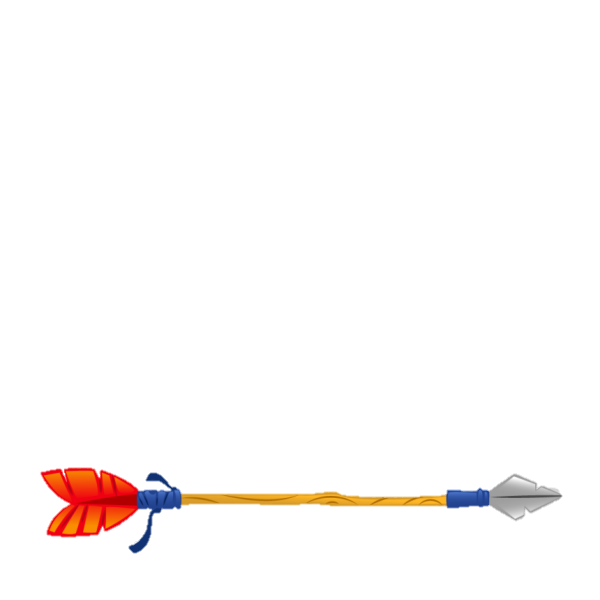 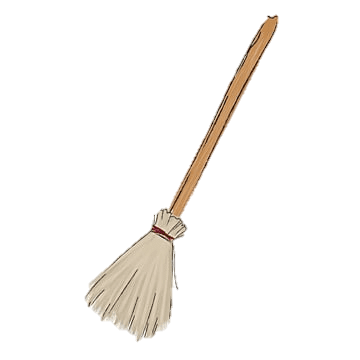 О-о-а  –                 .
О-о-а  –            .
Підручник Сторінка
39
Робота над текстом
Придумай заголовок. Знайди та порахуй всі букви О о.
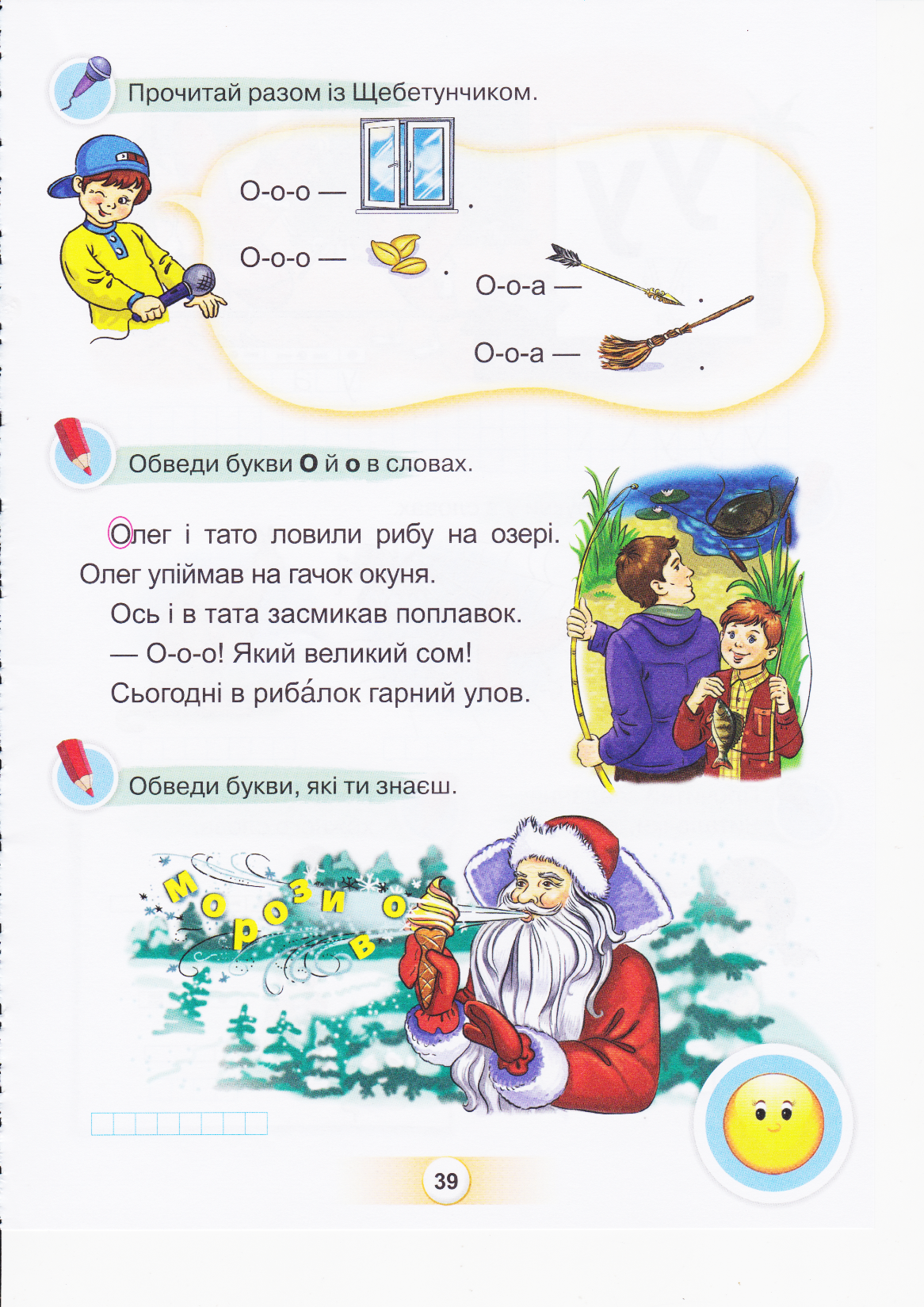 Олег і тато ловили рибу на озері. Олег упіймав на гачок окуня. 
     Ось і в тата засмикав поплавок. 
     — О-о-о! Який великий сом! Сьогодні в рибàлок гарний улов.
Підручник Сторінка
39
Знайди букву о. Прочитай слово із розкиданих букв.
Виконай звуковий аналіз слова морозиво.
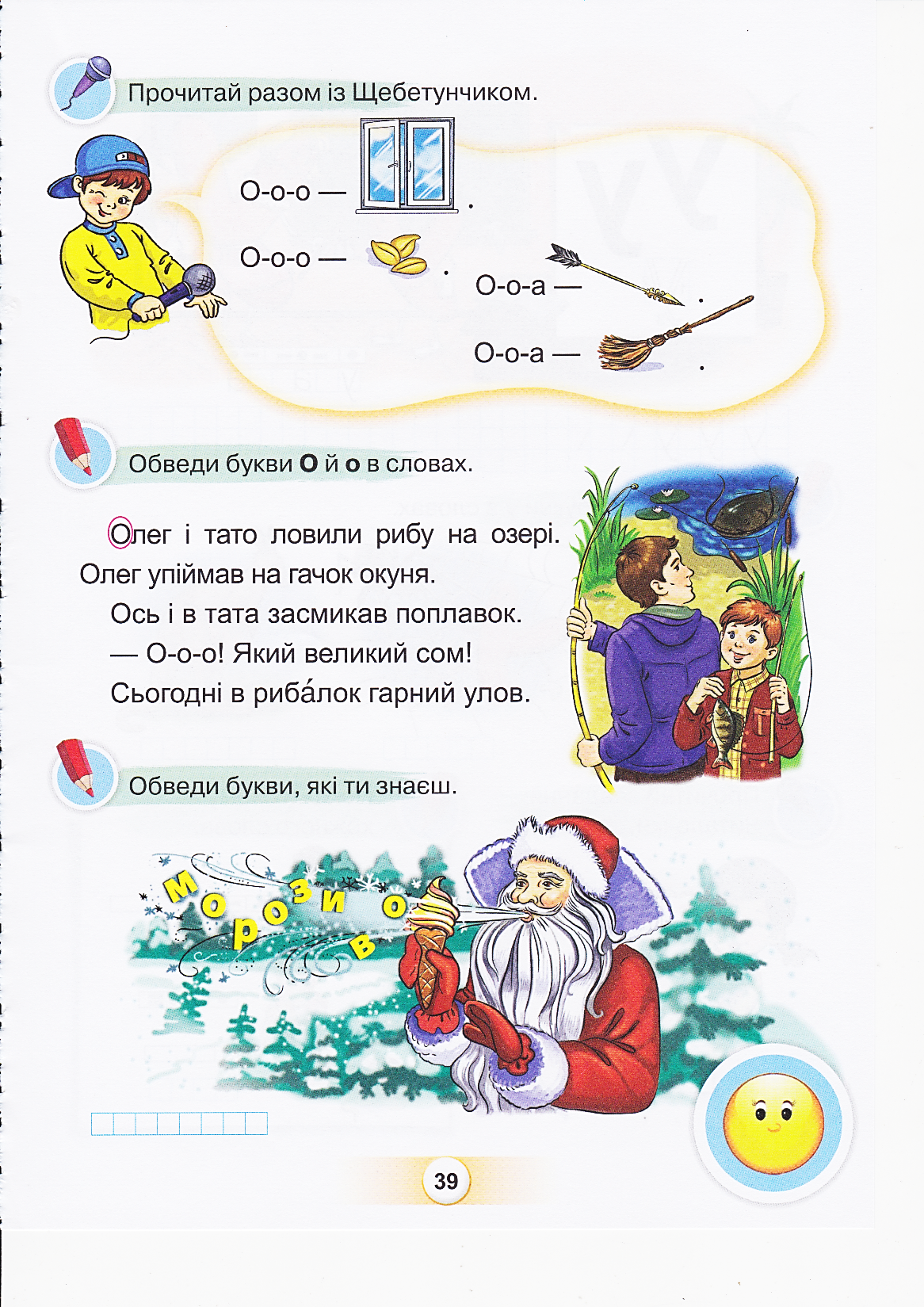 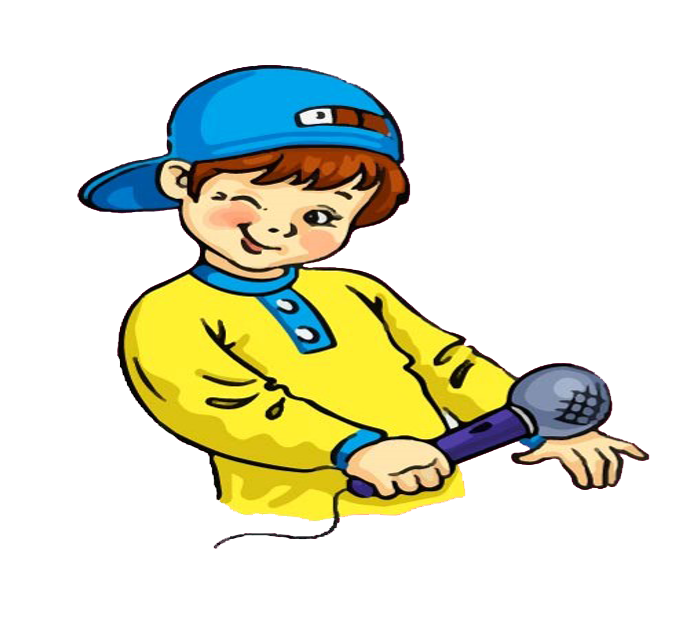 Аналіз написання великої друкованої букви О
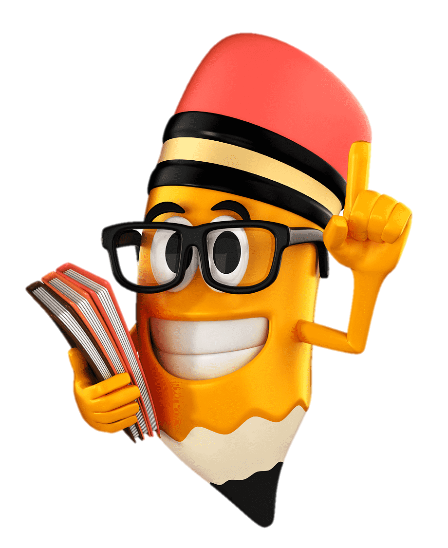 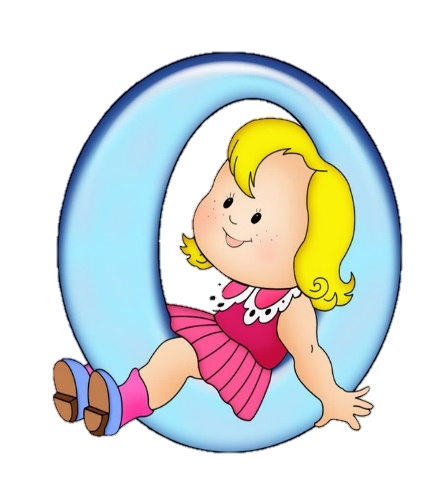 Букви можна друкувати,
Можна бачити й писати,
А почути – аж ніяк!
Це лише умовний знак.
               Валентина Бутрім
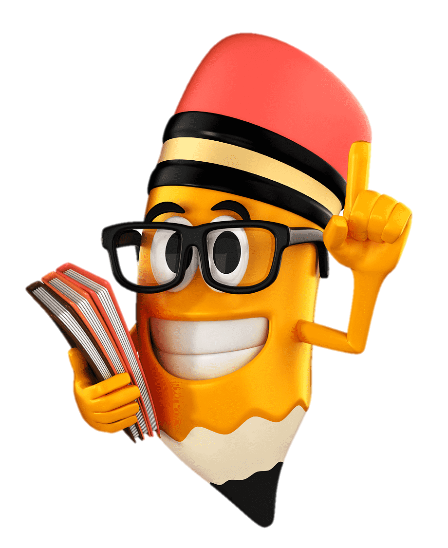 Робота в зошиті
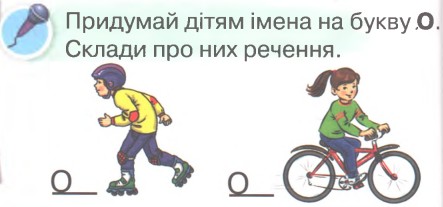 Надрукуй у клітинках велику букву о у рядку
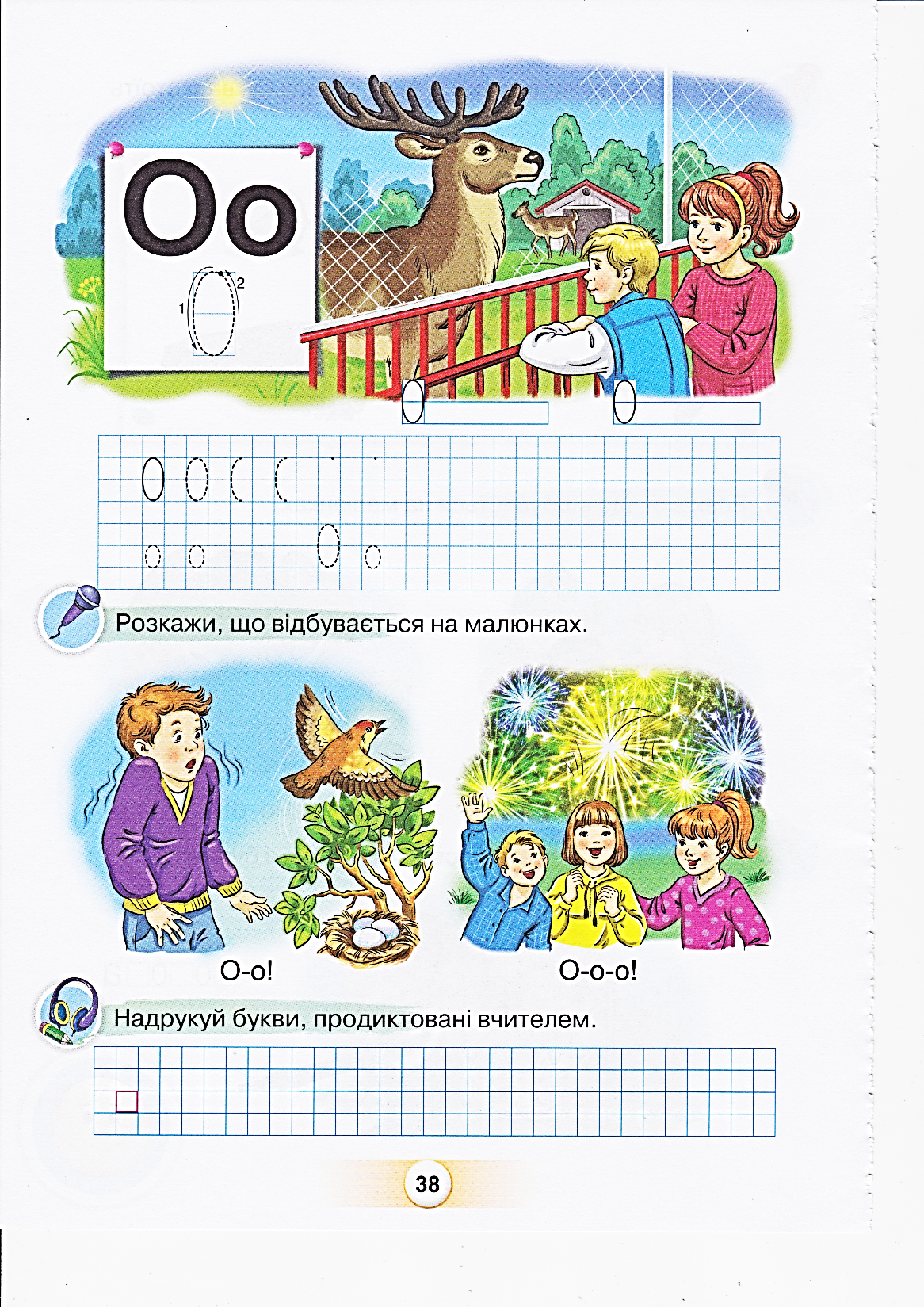 Зошит, Сторінка
20
Робота в зошиті
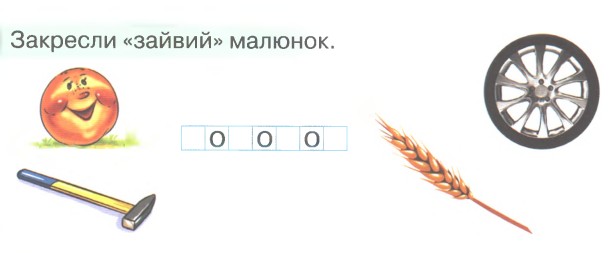 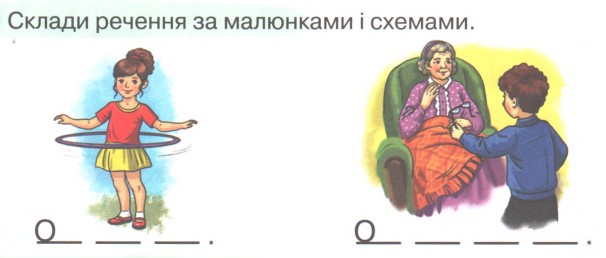 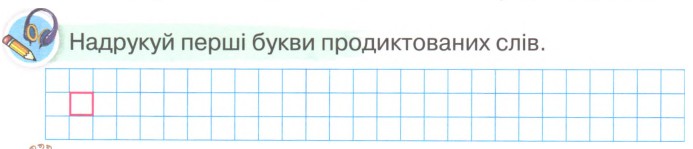 Зошит Сторінка
20
Словникова робота
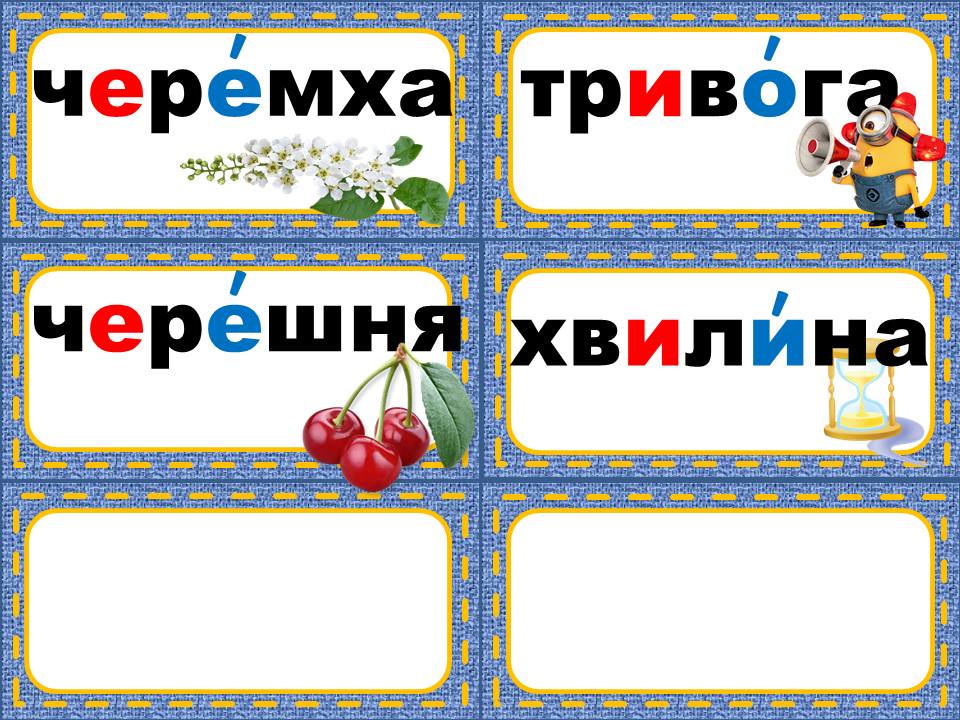 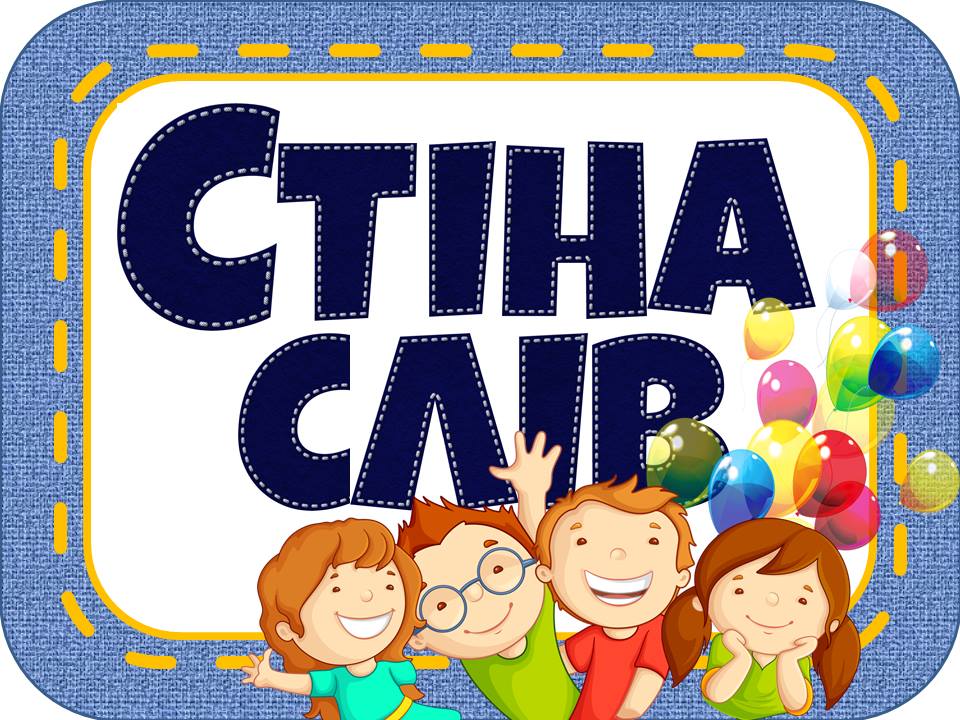 зоопарк олень
вікно зерно
стріла мітла
озеро сом
поплавок улов
морозиво
Вправа «Мікрофон»
Яку букву вивчали на уроці?
Для чого потрібно вміти друкувати велику букву О?
Добери слова, які пишуться з великої букви О.
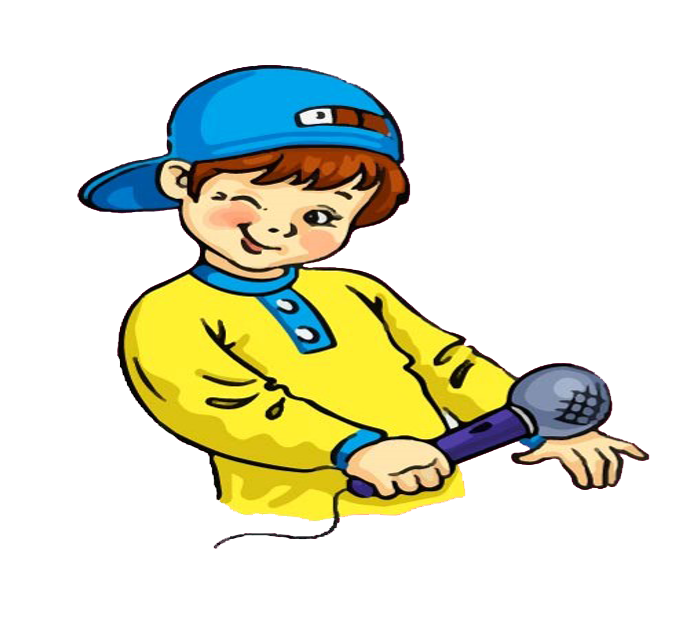 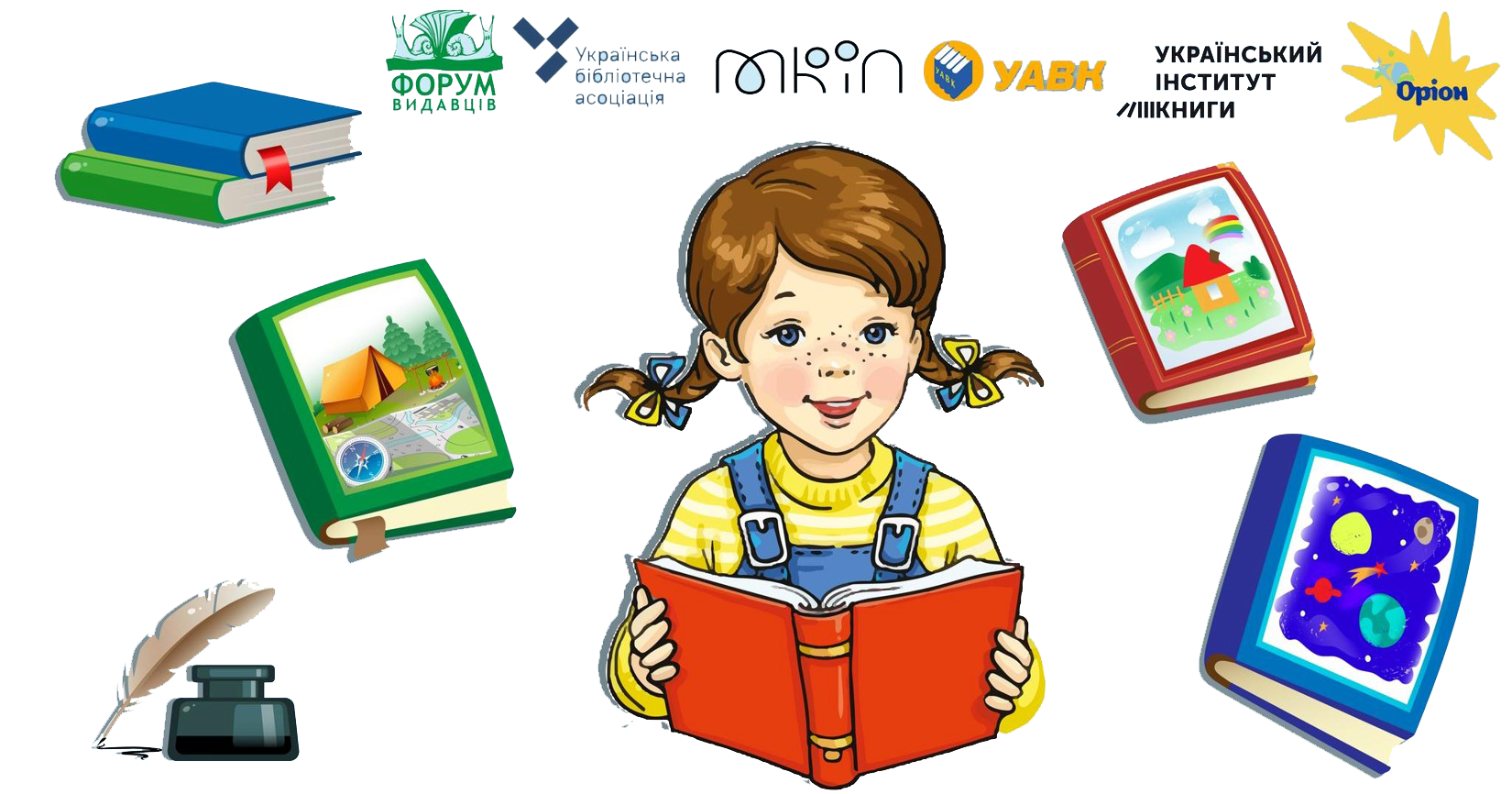 Рефлексія
Оціни свою роботу на уроці
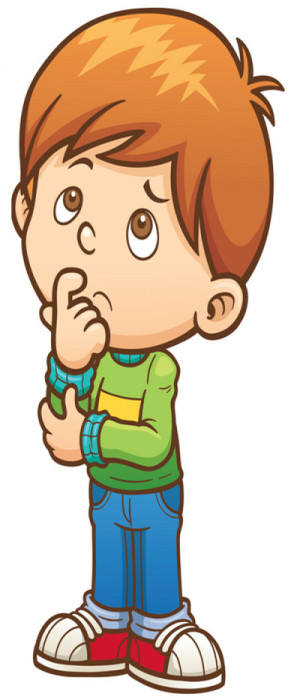 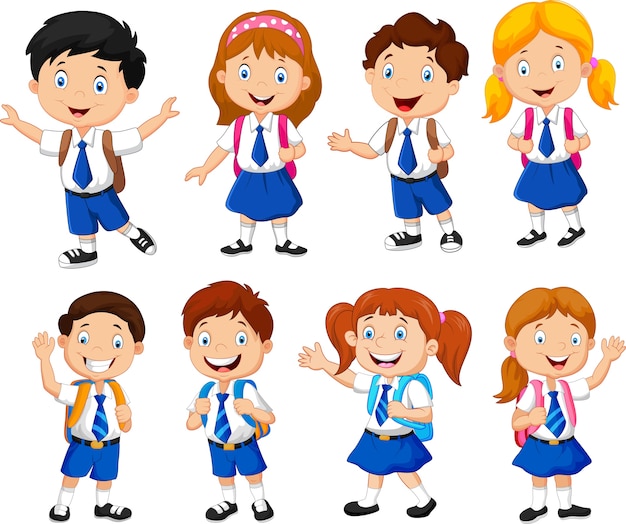 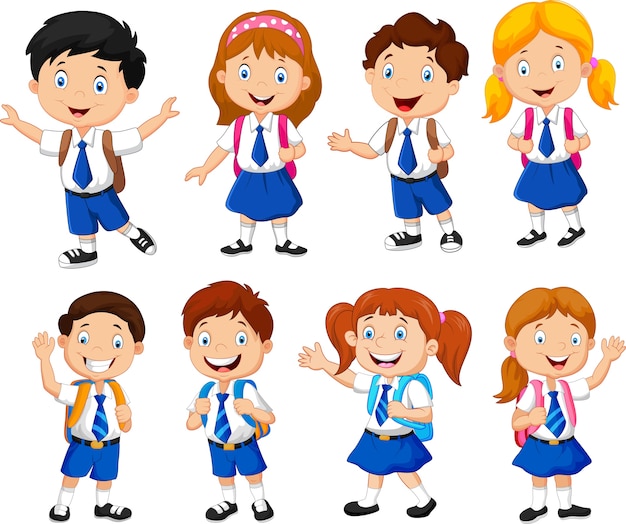 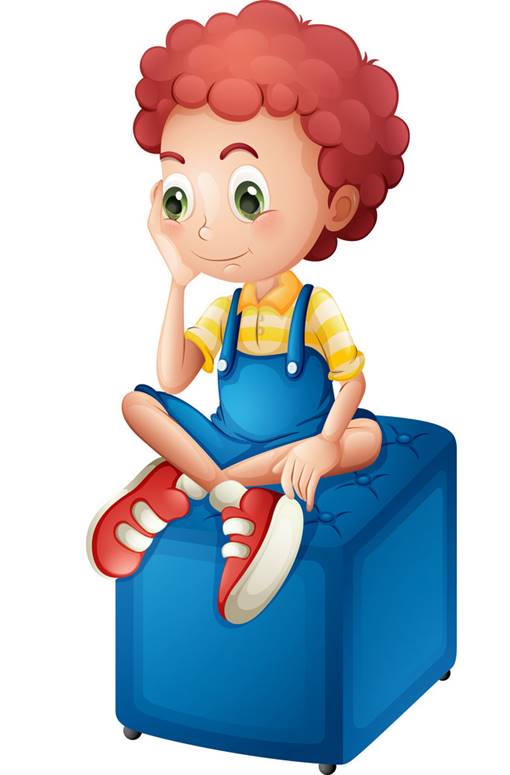 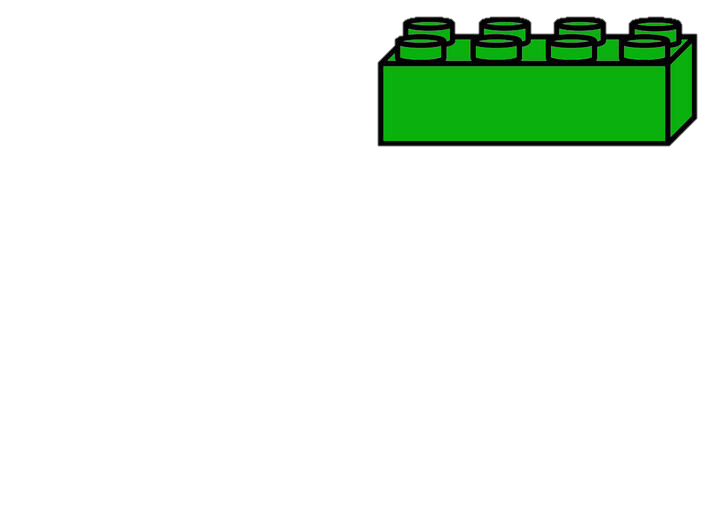 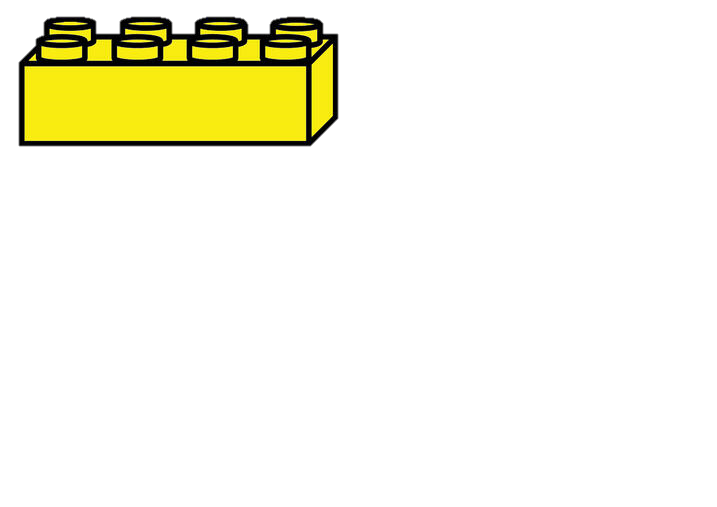 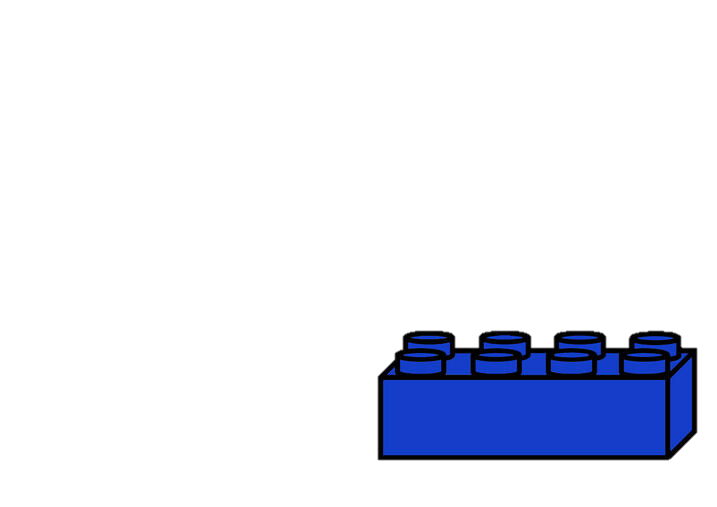 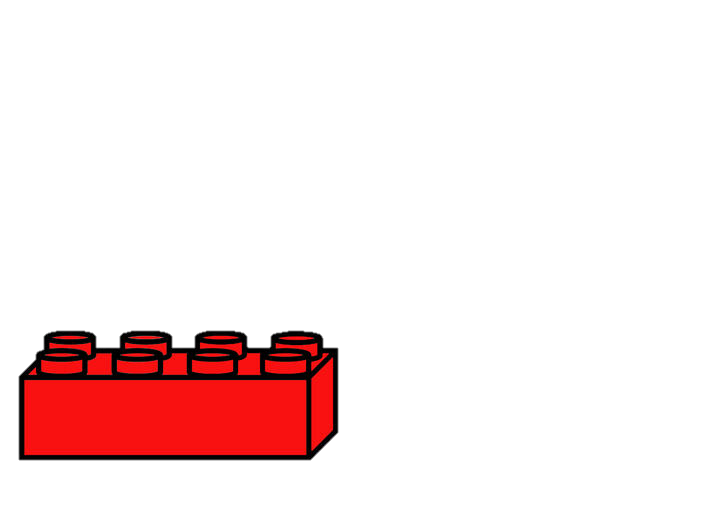 Було цікаво!
Все було легко!
Було незрозуміло!
Було складно!